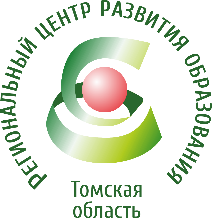 НАЗВАНИЕ ПРОЕКТА
Наименование образовательной организации
#РЦРО #ТРЦ #ТАЛАНТ_ДВИЖЕНИЕ_УСПЕХ #сезонпроектов_2023 #ПРОЕКТИРУЙ_ДЕЙСТВУЙ_ПОБЕЖДАЙ
Проблема, над решением которой мы работаем
…
Характеристика целевой аудитории, обоснование актуальности
…
#РЦРО #ТРЦ #ТАЛАНТ_ДВИЖЕНИЕ_УСПЕХ #сезонпроектов_2023 #ПРОЕКТИРУЙ_ДЕЙСТВУЙ_ПОБЕЖДАЙ
Результаты изучения аналогов решения проблемы.
Цель и задачи проекта
…
#РЦРО #ТРЦ #ТАЛАНТ_ДВИЖЕНИЕ_УСПЕХ #сезонпроектов_2023 #ПРОЕКТИРУЙ_ДЕЙСТВУЙ_ПОБЕЖДАЙ